CHÀO CẢ LỚP!
CHÀO MỪNG CÁC EM ĐẾN BÀI HỌC MỚI!
BÀI 14
LUYỆN TỪ 
VÀ CÂU:
TRẠNG NGỮ
NỘI DUNG BÀI HỌC
1. Nhận xét
2. Rút ra bài học
3. Luyện tập
1. Nhận xét
1. Tìm thông tin phù hợp với bộ phận câu in đậm
2. Tìm câu hỏi phù hợp với bộ phận in đậm
THẢO LUẬN NHÓM
Ở đâu ?
Bao giờ?
Vì sao?
Để làm gì?
Bằng gì?
2. Tìm câu hỏi phù hợp với bộ phận in đậm
2. Rút ra bài học
Trạng ngữ là một thành phần phụ của câu, bổ sung cho câu những thông tin sau:
Thời gian diễn ra sự việc (trả lời câu hỏi Khi nào?, Bao giờ?).
 Địa điểm diễn ra sự việc (trả lời câu hỏi Ở đâu?).
c) Nguyên nhân của sự việc (trả lời câu hỏi Vì sao?). 
d) Mục đích của hoạt động (trả lời câu hỏi Để làm gì?). 
e) Phương tiện thực hiện hoạt động (trả lời câu hỏi Bằng gì?).
3. Luyện tập
1. Tìm trạng ngữ trong các câu
a) Tháng 12 năm 1075, Lý Thường Kiệt đem quân phá tan ba thành trí của địch. Vì bị mất lương thảo và vũ khí tích trữ ở đó, hơn một năm sau, nhà Tổng mỗi cử Quách Quỳ chỉ huy đại quân tràn vào Đại Việt.
Danh tướng Lý Thường Kiệt
b) Trên dòng sông mênh mông, những chiếc xuống với lá cờ mỗi lúc mỗi gần nhau, đổ về bến chợ.
Theo NGUYỄN QUANG SÁNG
2. Đặt câu nói về hoạt động ở trường em, trong câu có trạng ngữ
Chọn một nội dung để viết: viết về hoạt động đền ơn đáp nghĩa hoặc hoạt động kỉ niệm Ngày thành lập Quân đội nhân dân Việt Nam ở trường em.
Viết 1 câu theo nội dung đã chọn, trong câu có trạng ngữ.
Chỉ ra trạng ngữ trong câu mới viết.
Bài làm tham khảo
Nhân ngày kỉ niệm Ngày thành lập Quân đội nhân dân Việt Nam, trường em tổ chức hoạt động đền ơn đáp nghĩa. 
Trạng ngữ là: Nhân ngày kỉ niệm Ngày thành lập Quân đội nhân dân Việt Nam.
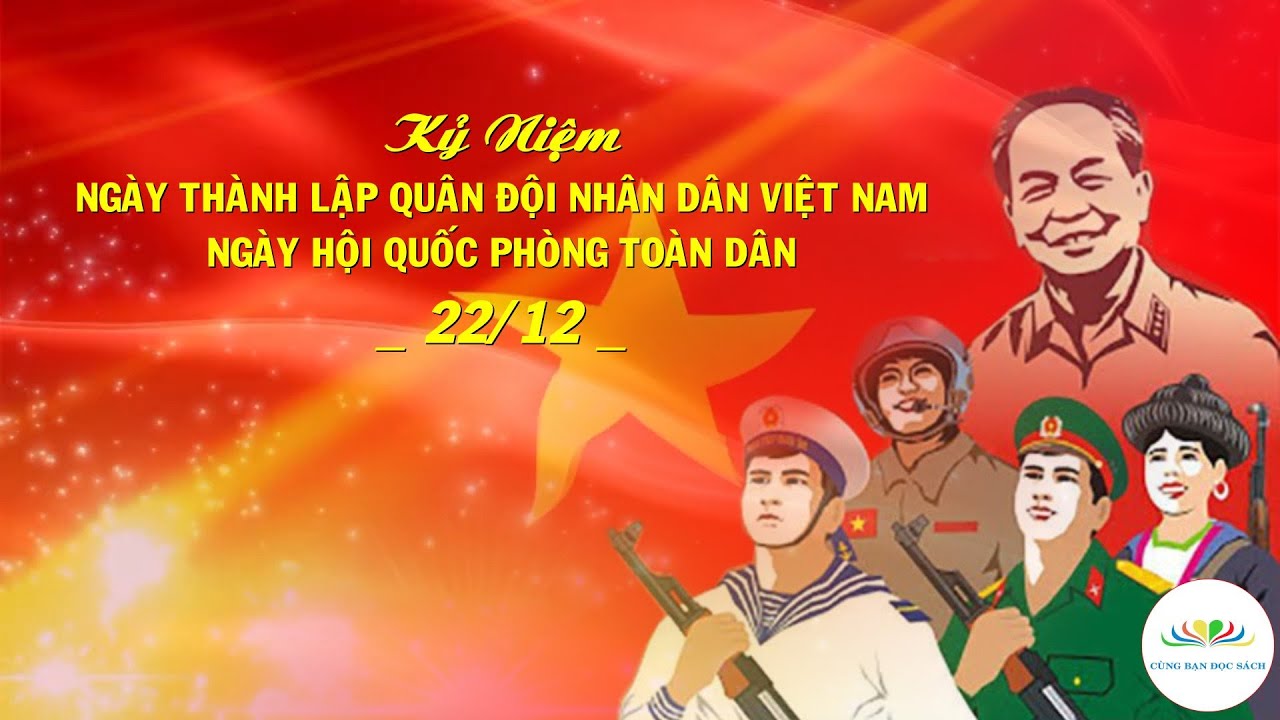 CỦNG CỐ, DẶN DÒ
Hoàn thành bài tập về trạng ngữ trong bài Luyện từ và câu.
Chuẩn bị bài mới:
Viết 2 – Luyện tập tả con vật.
CẢM ƠN CÁC BẠN 
ĐÃ CHÚ Ý LẮNG NGHE!